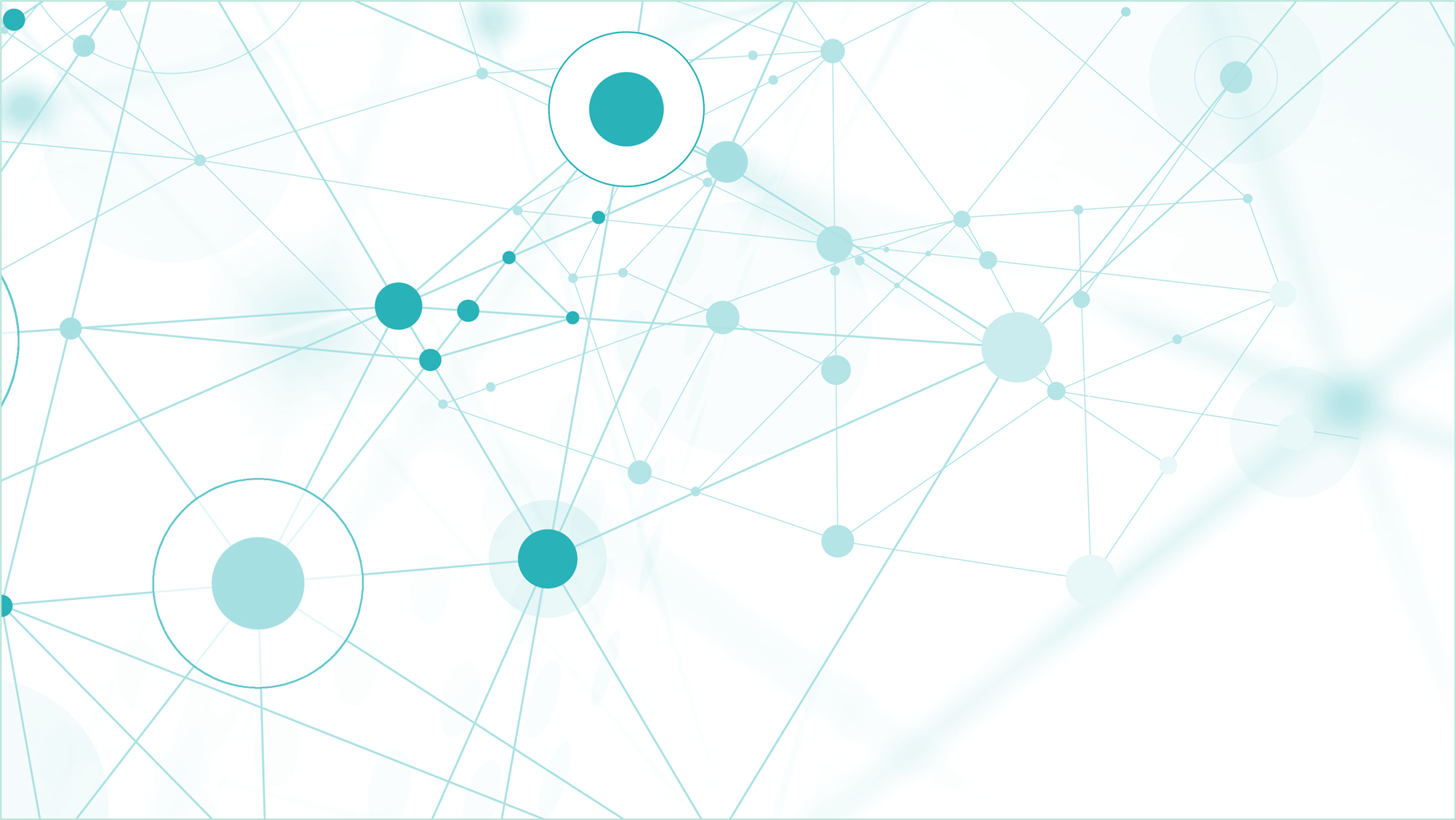 RAPPORTOPROVE INVALSI 2023
Scuola primaria
Nome Istituzione scolastica
[Speaker Notes: Le indicazioni dettagliate per trovare i dati e costruire i grafici si trovano nel documento «Spunti per la lettura dei dati INVALSI per Dirigenti e Docenti», parte B. Spunti per la restituzione dei dati INVALSI – Scuola primaria e parte C. Esempi di grafici oltre a quelli proposti da INVALSI .]
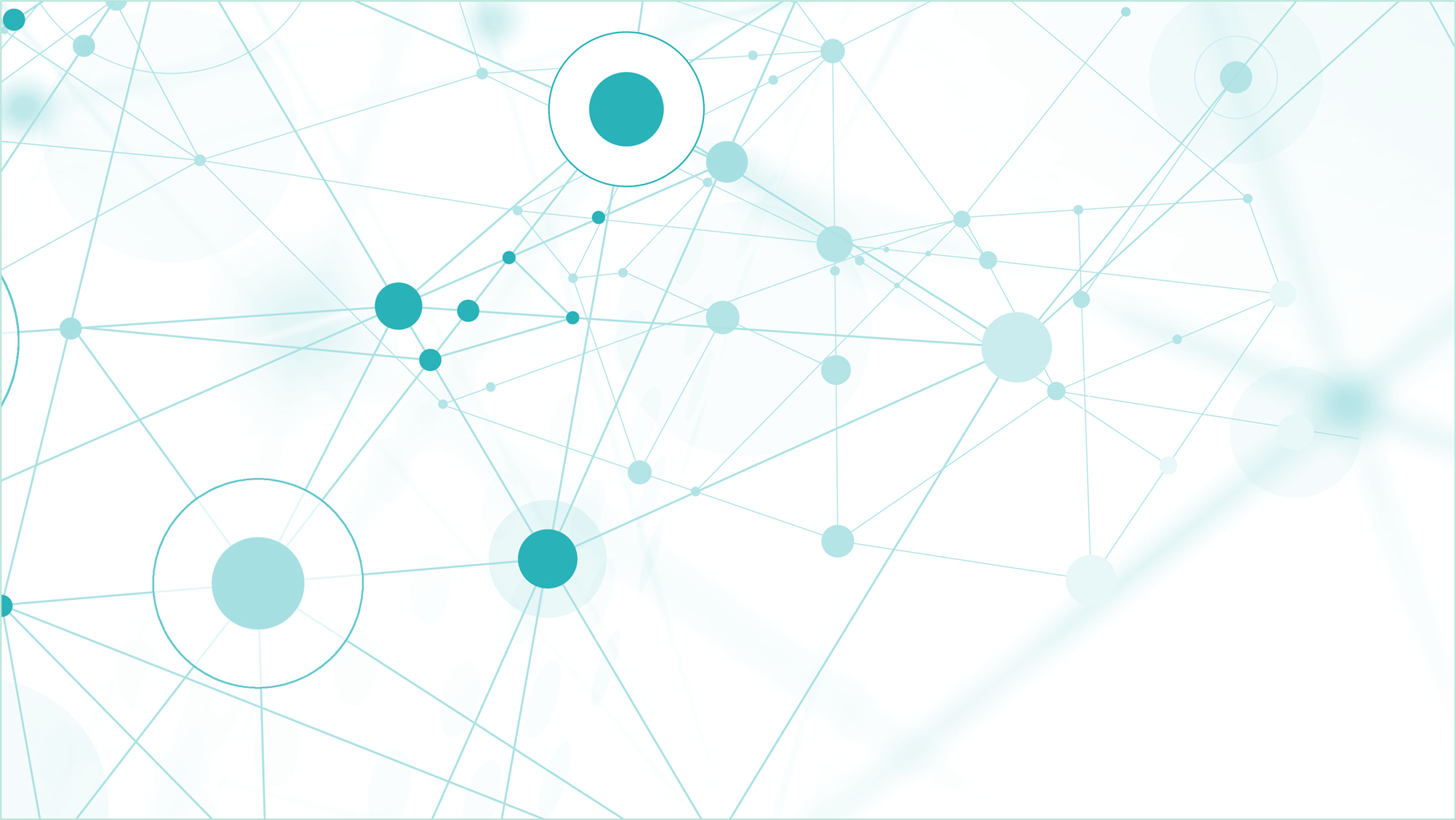 Punteggi generali – Classi seconde - Italiano
(vedi Rilevazioni nazionali INVALSI Punteggi Generali 
- Tavola 1A Italiano)
[Speaker Notes: Domande guida

Qual è la media del punteggio percentuale della scuola e delle singole classi al netto del cheating? Quali gli esiti degli studenti al netto del cheating nella stessa scala del rapporto nazionale?
Come si posizionano i punteggi medi della scuola rispetto ai punteggi medi delle scuole della Provincia, del Nord est e dell’Italia? I risultati della scuola sono inferiori o superiori?
Vi sono particolari differenze di punteggio tra le classi nella stessa prova? 
Se ci sono differenze, come potrebbero spiegarsi? Eventuali disparità di punteggio sono concentrate in alcuni plessi, indirizzi o sezioni? 
I punteggi medi degli studenti risentono in maniera significativa delle seguenti variabili: genere, origine?
Vi sono particolari differenze di punteggio della stessa classe tra le diverse prove (Italiano e Matematica)?]
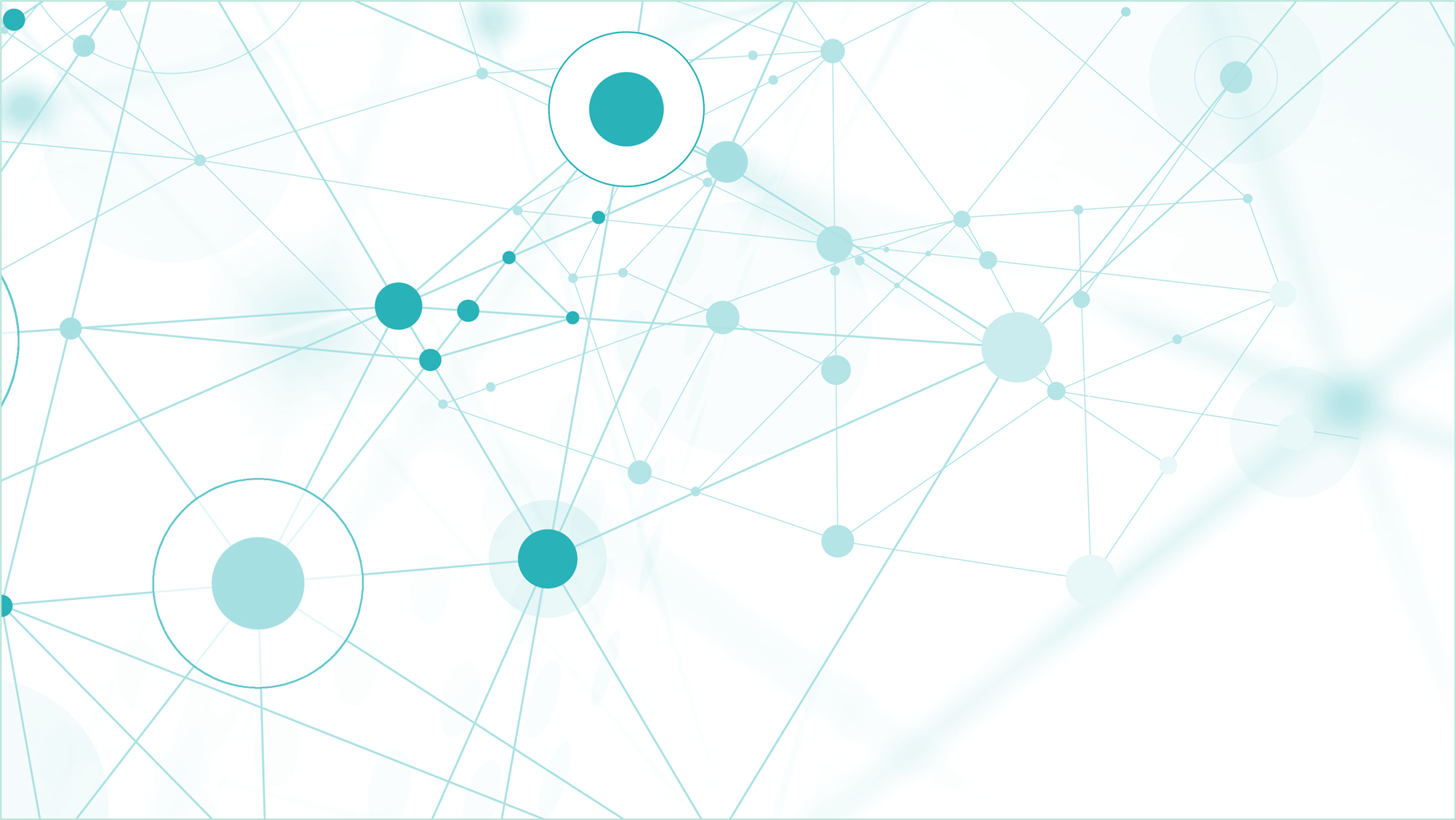 Punteggi generali – Classi seconde - Matematica
(vedi Rilevazioni nazionali INVALSI
Punteggi Generali 
- Tavola 1B Matematica)
[Speaker Notes: Qual è la media del punteggio percentuale della scuola e delle singole classi al netto del cheating? Quali gli esiti degli studenti al netto del cheating nella stessa scala del rapporto nazionale?
Come si posizionano i punteggi medi della scuola rispetto ai punteggi medi delle scuole della Provincia, del Nord est e dell’Italia? I risultati della scuola sono inferiori o superiori?
Vi sono particolari differenze di punteggio tra le classi nella stessa prova? 
Se ci sono differenze, come potrebbero spiegarsi? Eventuali disparità di punteggio sono concentrate in alcuni plessi, indirizzi o sezioni? 
I punteggi medi degli studenti risentono in maniera significativa delle seguenti variabili: genere, origine?
Vi sono particolari differenze di punteggio della stessa classe tra le diverse prove (Italiano e Matematica?]
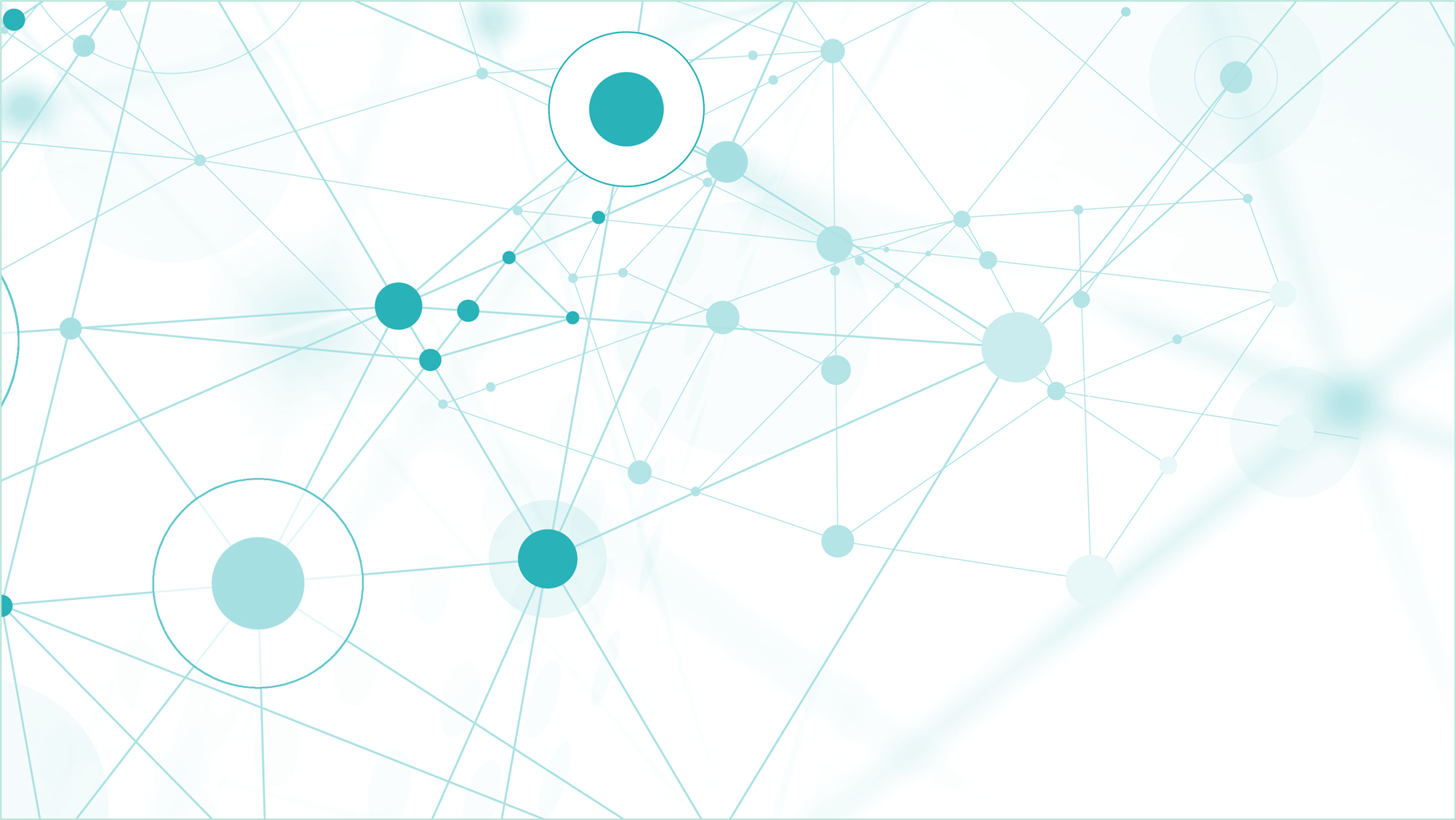 Risultati a colpo d’occhio – Classi seconde - Italiano
(vedi documento «Spunti per la lettura dei dati INVALSI», pag. 4, Distribuzione degli studenti;
pag. 13, Figura 1 Distribuzione per categorie 
- grafico a colonne)
[Speaker Notes: Qual è la distribuzione degli studenti nelle categorie di punteggio? (v. Rilevazioni nazionali – Distribuzione degli studenti, Tavola 4A)
Quanti alunni restano sotto la categoria 3?
Complessivamente nella scuola qual è la percentuale di allievi che non arriva alla categoria 3?]
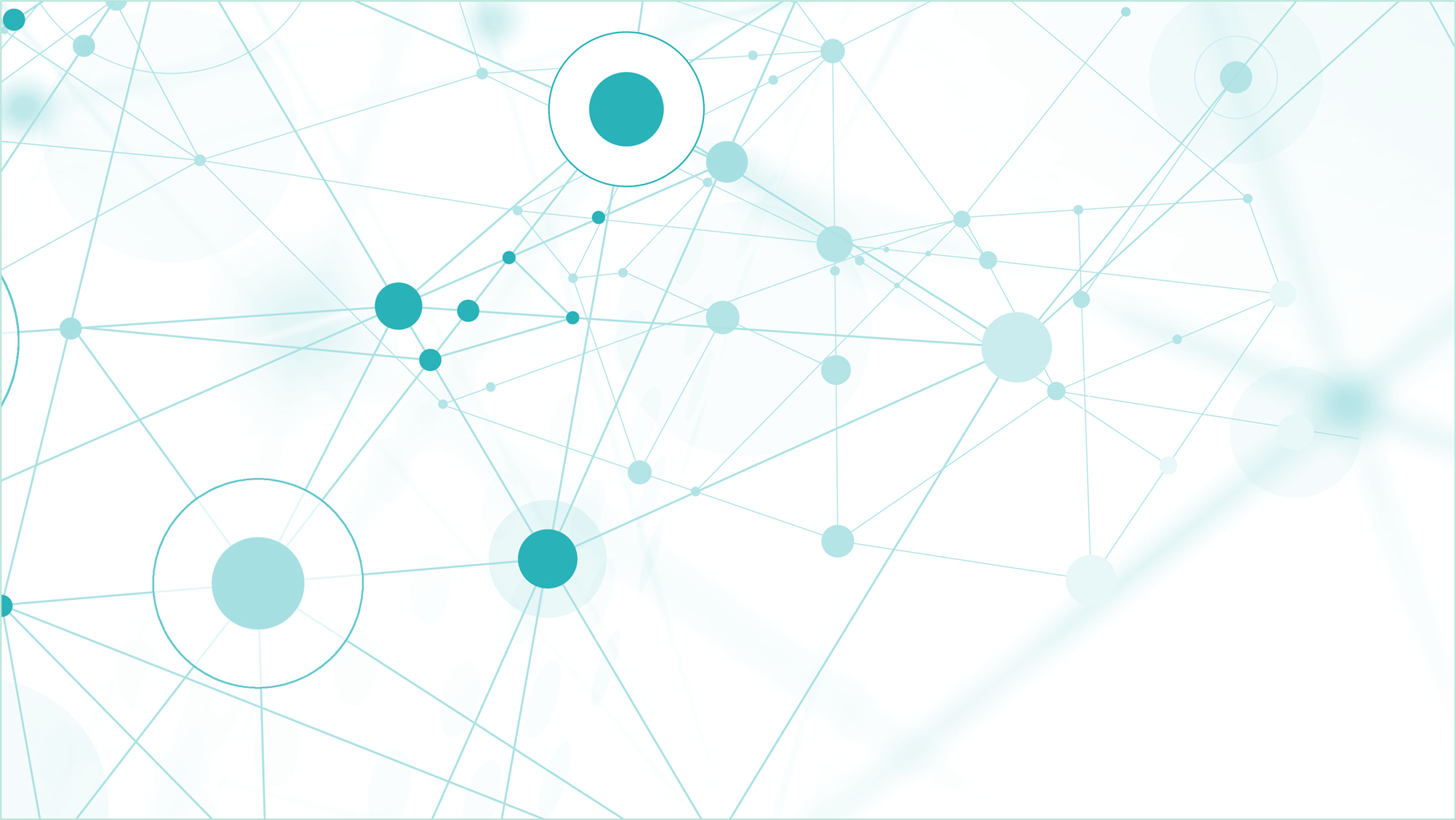 Risultati a colpo d’occhio – Classi seconde - Matematica
(vedi documento «Spunti per la lettura dei dati INVALSI», pag. 4, Distribuzione degli studenti;
pag. 13, Figura 1 Distribuzione per categorie 
- grafico a colonne)
[Speaker Notes: Qual è la distribuzione degli studenti nelle categorie di punteggio? (v. Rilevazioni nazionali – Distribuzione degli studenti, Tavola 4B)
Quanti alunni restano sotto la categoria 3?
Complessivamente nella scuola qual è la percentuale di allievi che non arriva alla categoria 3?]
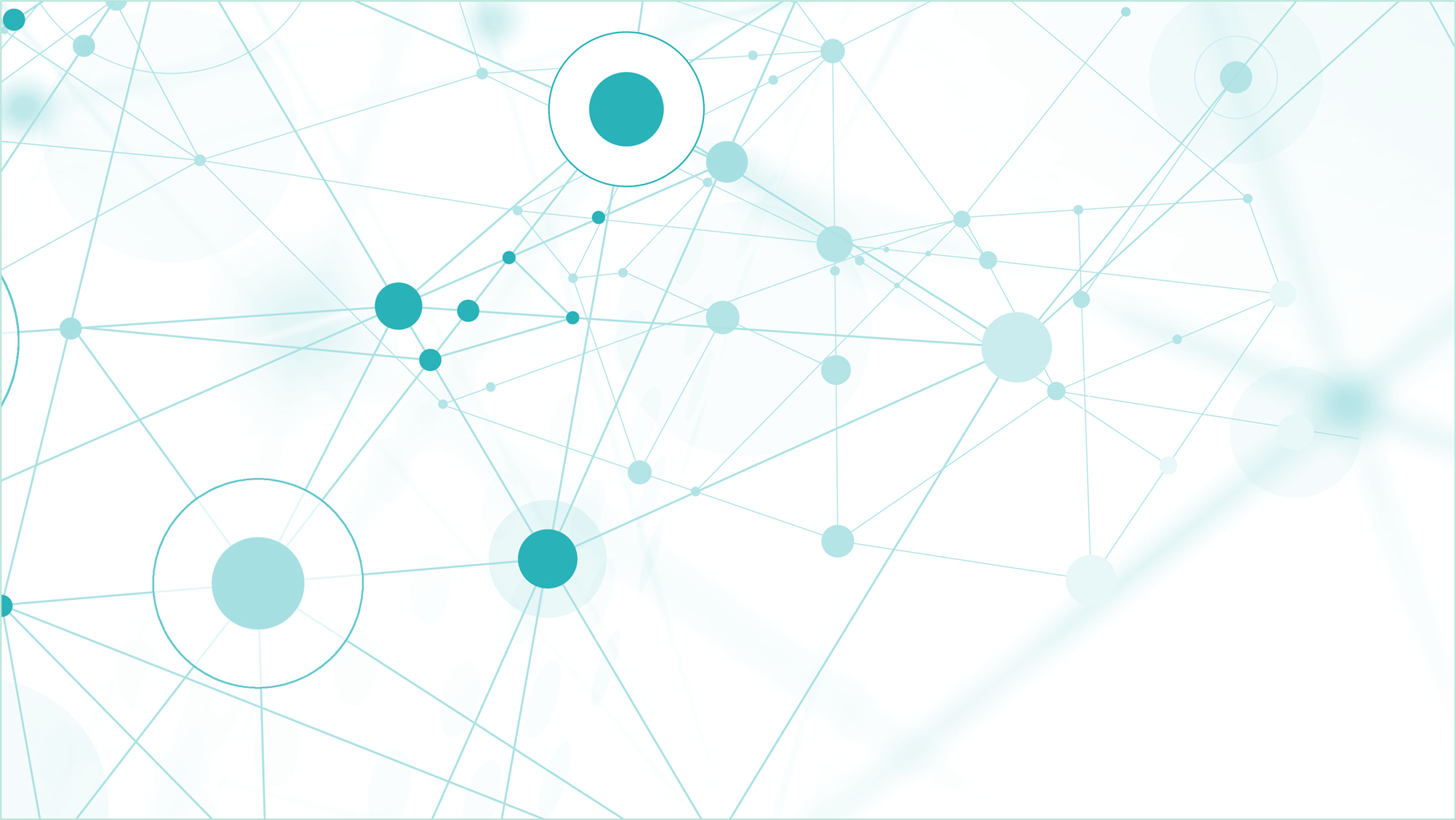 Risultati a colpo d’occhio – Classi seconde – Incrocio Italiano/Matematica
(vedi Rilevazioni nazionali INVALSI
Distribuzione degli studenti
Tavola 5A Italiano/Matematica – incrocio tra categorie di punteggio)
[Speaker Notes: I dati riportati in questa tavola sintetizzano i risultati esplorati nelle due tavole precedenti e consentono di confrontare congiuntamente, unicamente a livello di scuola e non di singola classe, i risultati della prova di Italiano con quelli di Matematica. La situazione auspicabile sta nell’avere più studenti nel riquadro che incrocia le categorie 4-5 e meno in quello che incrocia le categorie 1-2 sia di Italiano che Matematica.
Quanti alunni sono compresi nel riquadro che incrocia le categorie 1-2 della tabella sia in Italiano che in Matematica? 
Complessivamente nella scuola qual è la percentuale di allievi al di sotto della categoria 3 sia in Italiano che in Matematica?]
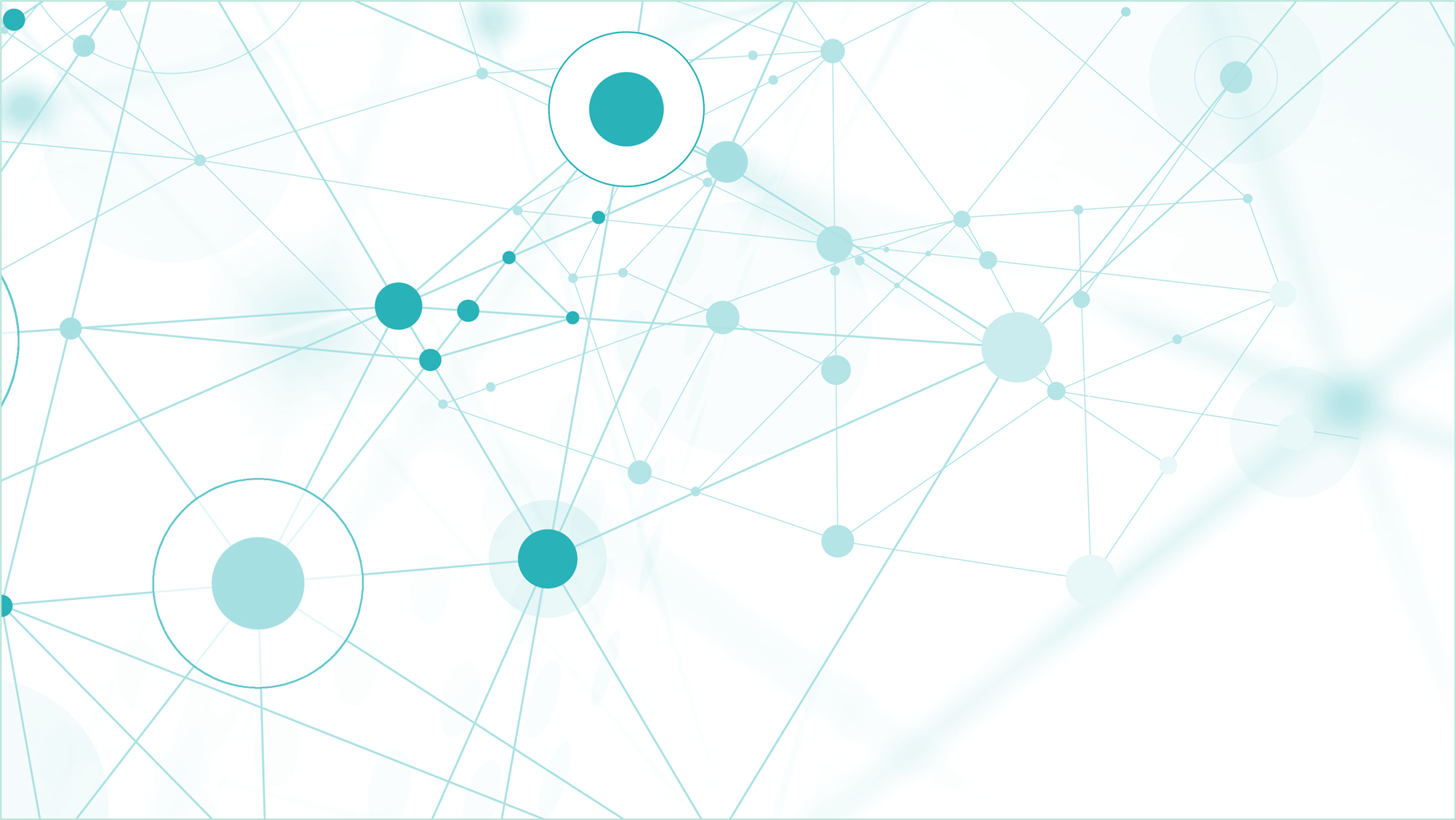 Grafici prova di Italiano – Classi seconde
(vedi Rilevazioni nazionali INVALSI 
Grafici prova di Italiano 
- Risultato complessivo)
[Speaker Notes: Vi sono particolari differenze di punteggio tra le classi nella stessa prova?]
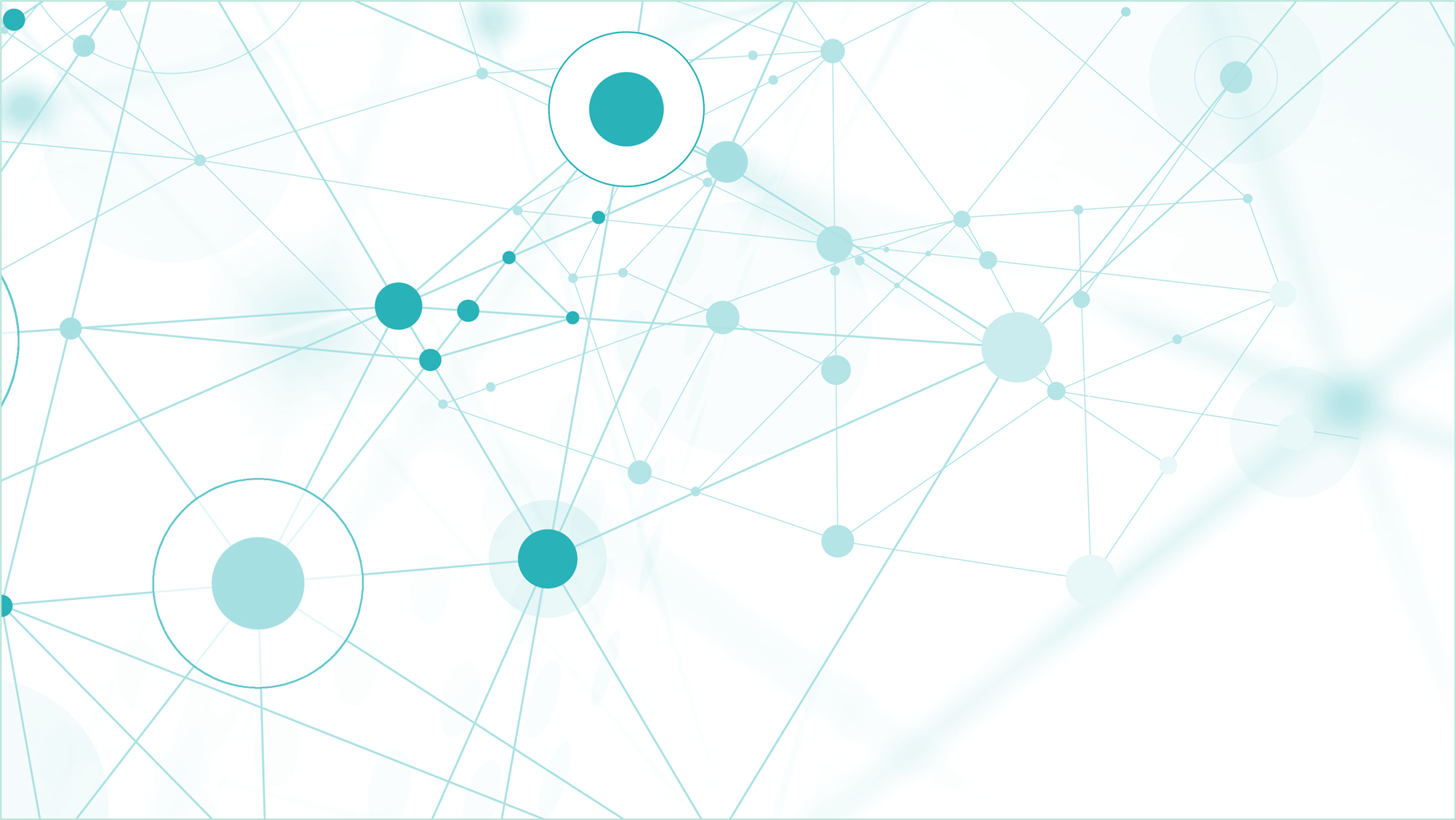 Grafici prova di Matematica – Classi seconde
(vedi Rilevazioni nazionali INVALSI
Grafici prova di Matematica 
- Risultato complessivo)
[Speaker Notes: Vi sono particolari differenze di punteggio tra le classi nella stessa prova?]
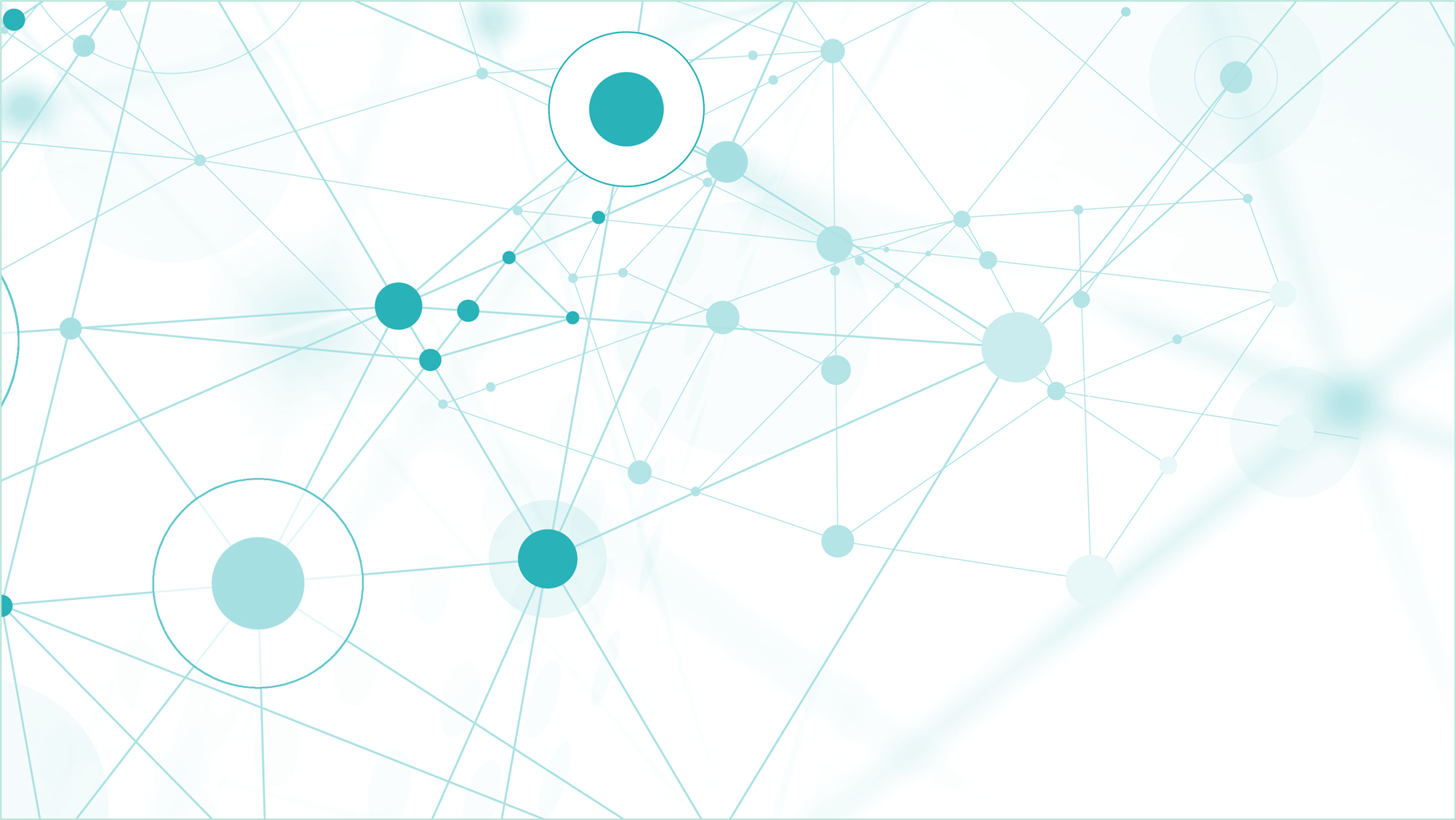 Punteggi generali – Classi quinte - Italiano
(vedi Rilevazioni nazionali INVALSI Punteggi Generali 
- Tavola 1A Italiano)
[Speaker Notes: Domande guida

Qual è la media del punteggio percentuale della scuola e delle singole classi al netto del cheating? Quali gli esiti degli studenti al netto del cheating nella stessa scala del rapporto nazionale?
Come si posizionano i punteggi medi della scuola rispetto ai punteggi medi delle scuole della Provincia, del Nord est e dell’Italia? I risultati della scuola sono inferiori o superiori?
Vi sono particolari differenze di punteggio tra le classi nella stessa prova? 
Se ci sono differenze, come potrebbero spiegarsi? Eventuali disparità di punteggio sono concentrate in alcuni plessi, indirizzi o sezioni? 
Qual è la differenza nei risultati rispetto alle classi/scuole con background familiare simile? 
I punteggi medi degli studenti risentono in maniera significativa delle seguenti variabili: genere, origine?
Vi sono particolari differenze di punteggio della stessa classe tra le diverse prove (Italiano, Matematica, Inglese)?]
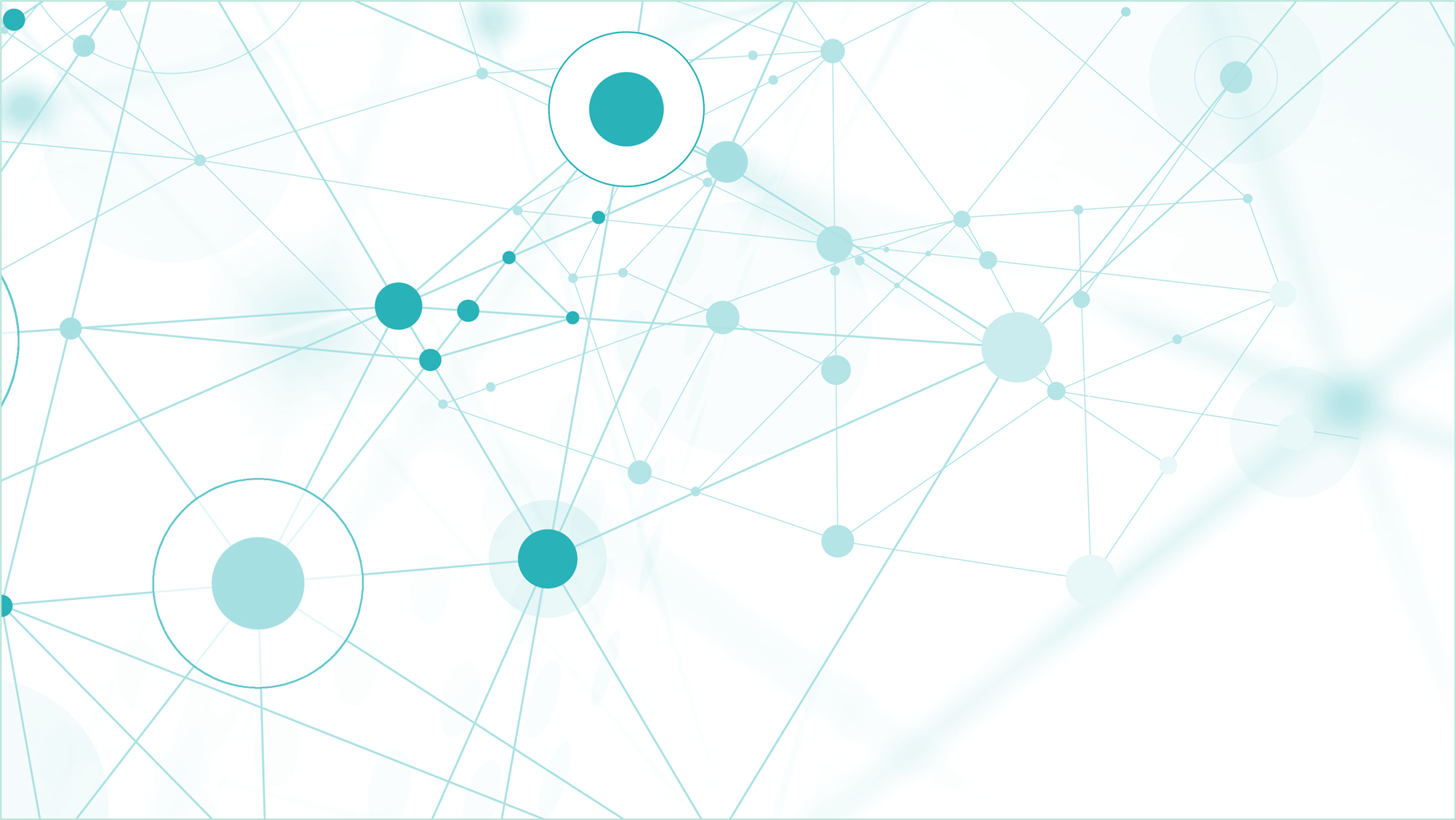 Punteggi generali – Classi quinte - Matematica
(vedi Rilevazioni nazionali INVALSI Punteggi Generali
- Tavola 1B Matematica)
[Speaker Notes: Qual è la media del punteggio percentuale della scuola e delle singole classi al netto del cheating? Quali gli esiti degli studenti al netto del cheating nella stessa scala del rapporto nazionale?
Come si posizionano i punteggi medi della scuola rispetto ai punteggi medi delle scuole della Provincia, del Nord est e dell’Italia? I risultati della scuola sono inferiori o superiori?
Vi sono particolari differenze di punteggio tra le classi nella stessa prova? 
Se ci sono differenze, come potrebbero spiegarsi? Eventuali disparità di punteggio sono concentrate in alcuni plessi, indirizzi o sezioni? 
Qual è la differenza nei risultati rispetto alle classi/scuole con background familiare simile? 
I punteggi medi degli studenti risentono in maniera significativa delle seguenti variabili: genere, origine?
Vi sono particolari differenze di punteggio della stessa classe tra le diverse prove (Italiano, Matematica, Inglese)?]
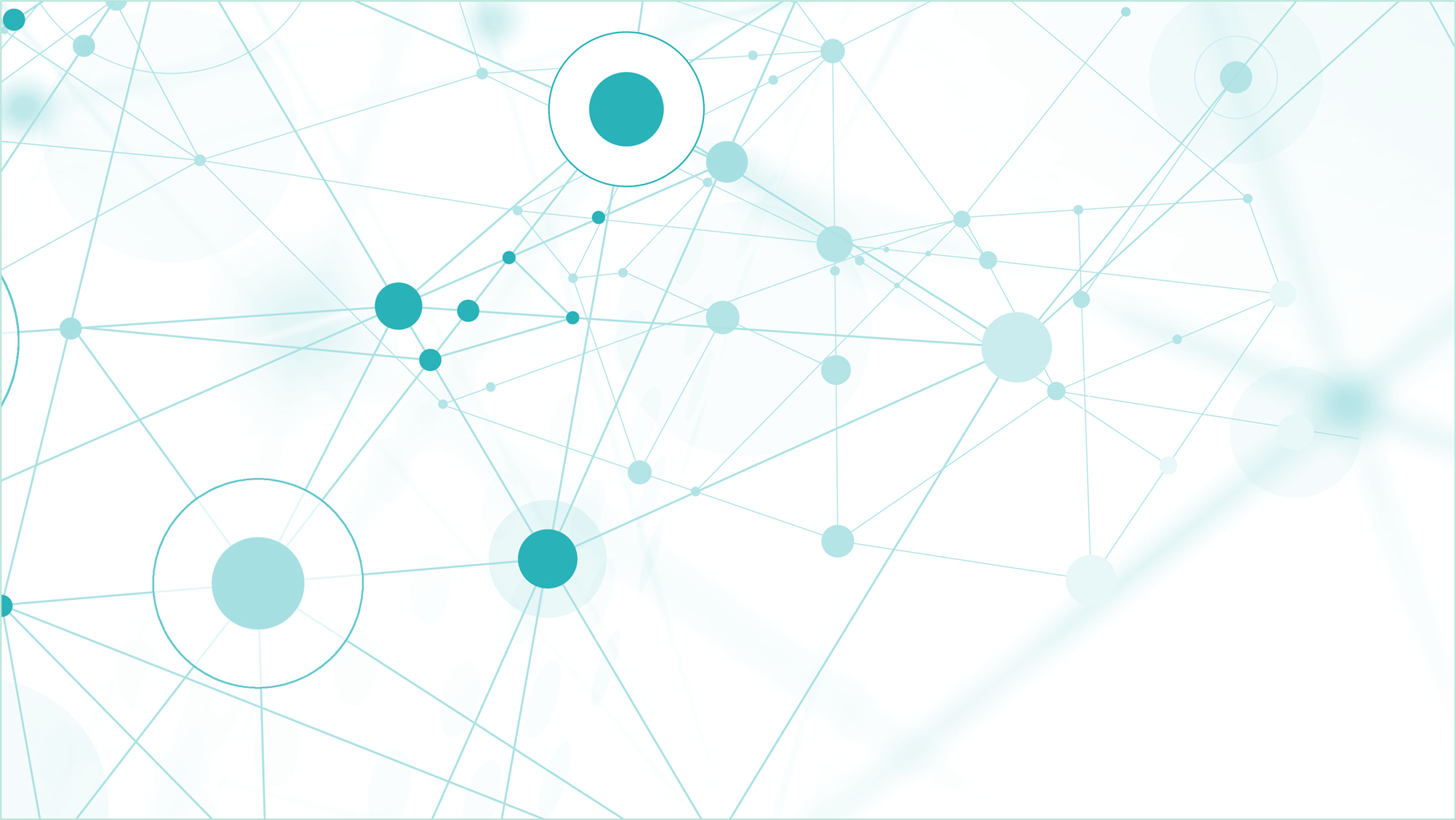 Punteggi generali – Classi quinte – Inglese Reading
(vedi Rilevazioni nazionali INVALSI Punteggi Generali
- Tavola 1C Inglese Reading)
[Speaker Notes: Qual è la media del punteggio percentuale della scuola e delle singole classi al netto del cheating? Quali gli esiti degli studenti al netto del cheating nella stessa scala del rapporto nazionale?
Come si posizionano i punteggi medi della scuola rispetto ai punteggi medi delle scuole della Provincia, del Nord est e dell’Italia? I risultati della scuola sono inferiori o superiori?
Vi sono particolari differenze di punteggio tra le classi nella stessa prova? 
Se ci sono differenze, come potrebbero spiegarsi? Eventuali disparità di punteggio sono concentrate in alcuni plessi, indirizzi o sezioni? 
Qual è la differenza nei risultati rispetto alle classi/scuole con background familiare simile? 
I punteggi medi degli studenti risentono in maniera significativa delle seguenti variabili: genere, origine?
Vi sono particolari differenze di punteggio della stessa classe tra le diverse prove (Italiano, Matematica, Inglese)?]
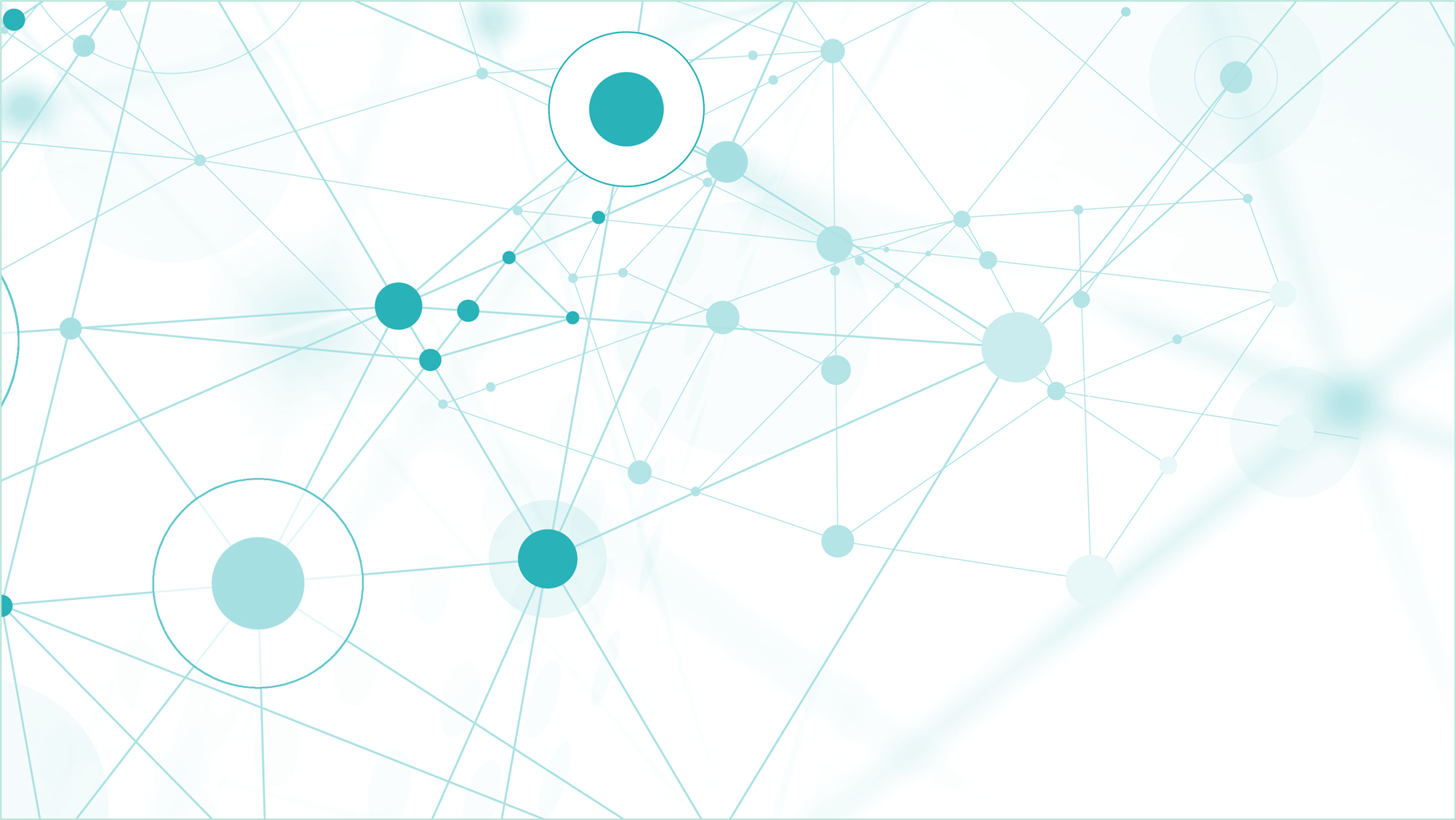 Punteggi generali – Classi quinte – Inglese Listening
(vedi Rilevazioni nazionali INVALSI Punteggi Generali
- Tavola 1D Inglese Listening)
[Speaker Notes: Qual è la media del punteggio percentuale della scuola e delle singole classi al netto del cheating? Quali gli esiti degli studenti al netto del cheating nella stessa scala del rapporto nazionale?
Come si posizionano i punteggi medi della scuola rispetto ai punteggi medi delle scuole della Provincia, del Nord est e dell’Italia? I risultati della scuola sono inferiori o superiori?
Vi sono particolari differenze di punteggio tra le classi nella stessa prova? 
Se ci sono differenze, come potrebbero spiegarsi? Eventuali disparità di punteggio sono concentrate in alcuni plessi, indirizzi o sezioni? 
Qual è la differenza nei risultati rispetto alle classi/scuole con background familiare simile? 
I punteggi medi degli studenti risentono in maniera significativa delle seguenti variabili: genere, origine?
Vi sono particolari differenze di punteggio della stessa classe tra le diverse prove (Italiano, Matematica, Inglese)?]
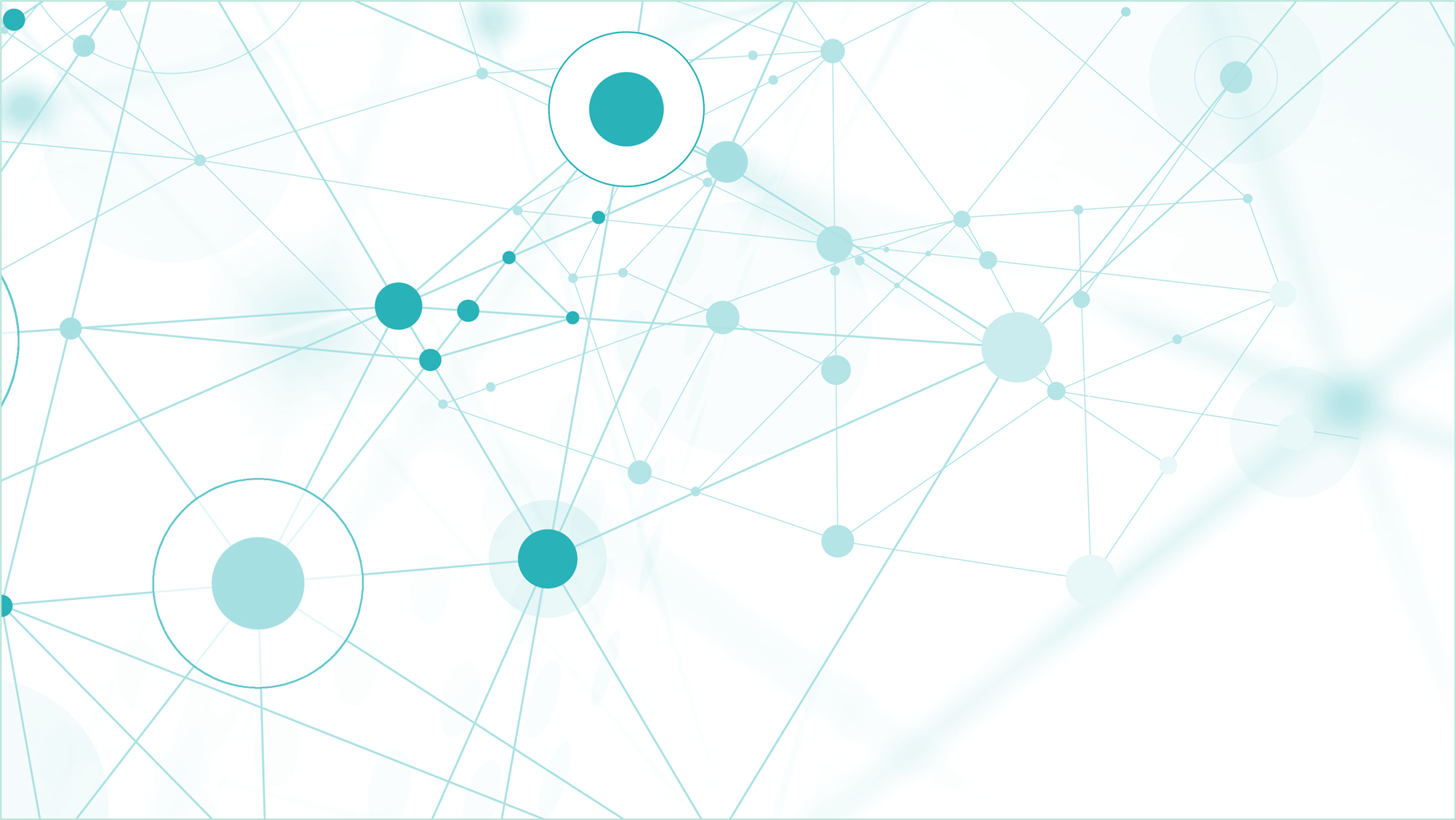 Risultati a colpo d’occhio – Classi quinte - Italiano
(vedi documento «Spunti per la lettura dei dati INVALSI», pag. 4, Distribuzione degli studenti;
pag. 13, Figura 1 Distribuzione per categorie 
- grafico a colonne)
[Speaker Notes: Qual è la distribuzione degli studenti nelle categorie di punteggio? (v. Rilevazioni nazionali – Distribuzione degli studenti, Tavola 4A)
Quanti alunni restano sotto la categoria 3?
Complessivamente nella scuola qual è la percentuale di allievi che non arriva alla categoria 3?]
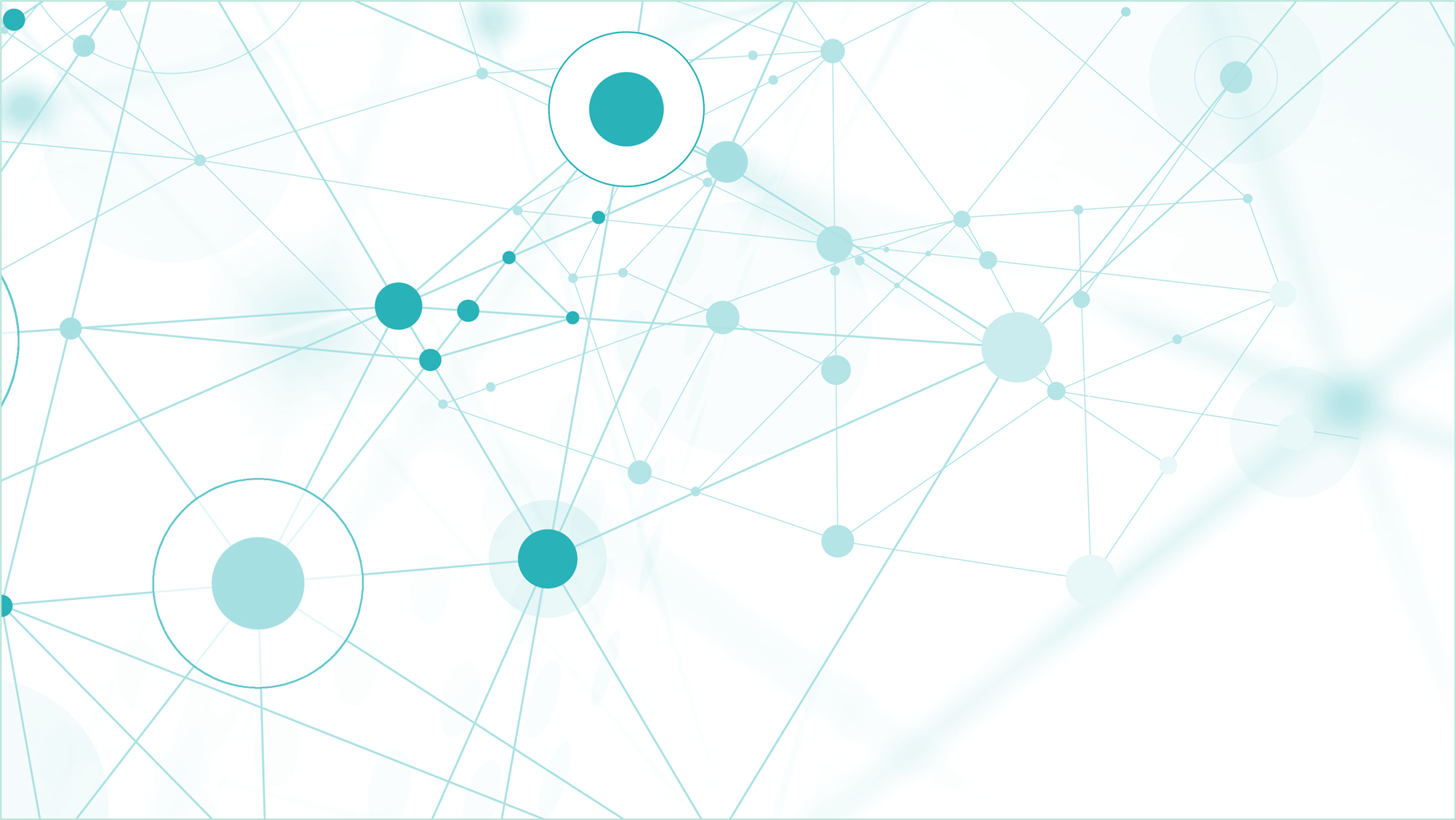 Risultati a colpo d’occhio – Classi quinte - Matematica
(vedi documento «Spunti per la lettura dei dati INVALSI», pag. 4, Distribuzione degli studenti;
pag. 13, Figura 1 Distribuzione per categorie 
- grafico a colonne)
[Speaker Notes: Qual è la distribuzione degli studenti nelle categorie di punteggio? (v. Rilevazioni nazionali – Distribuzione degli studenti, Tavola 4B)
Quanti alunni restano sotto la categoria 3?
Complessivamente nella scuola qual è la percentuale di allievi che non arriva alla categoria 3?]
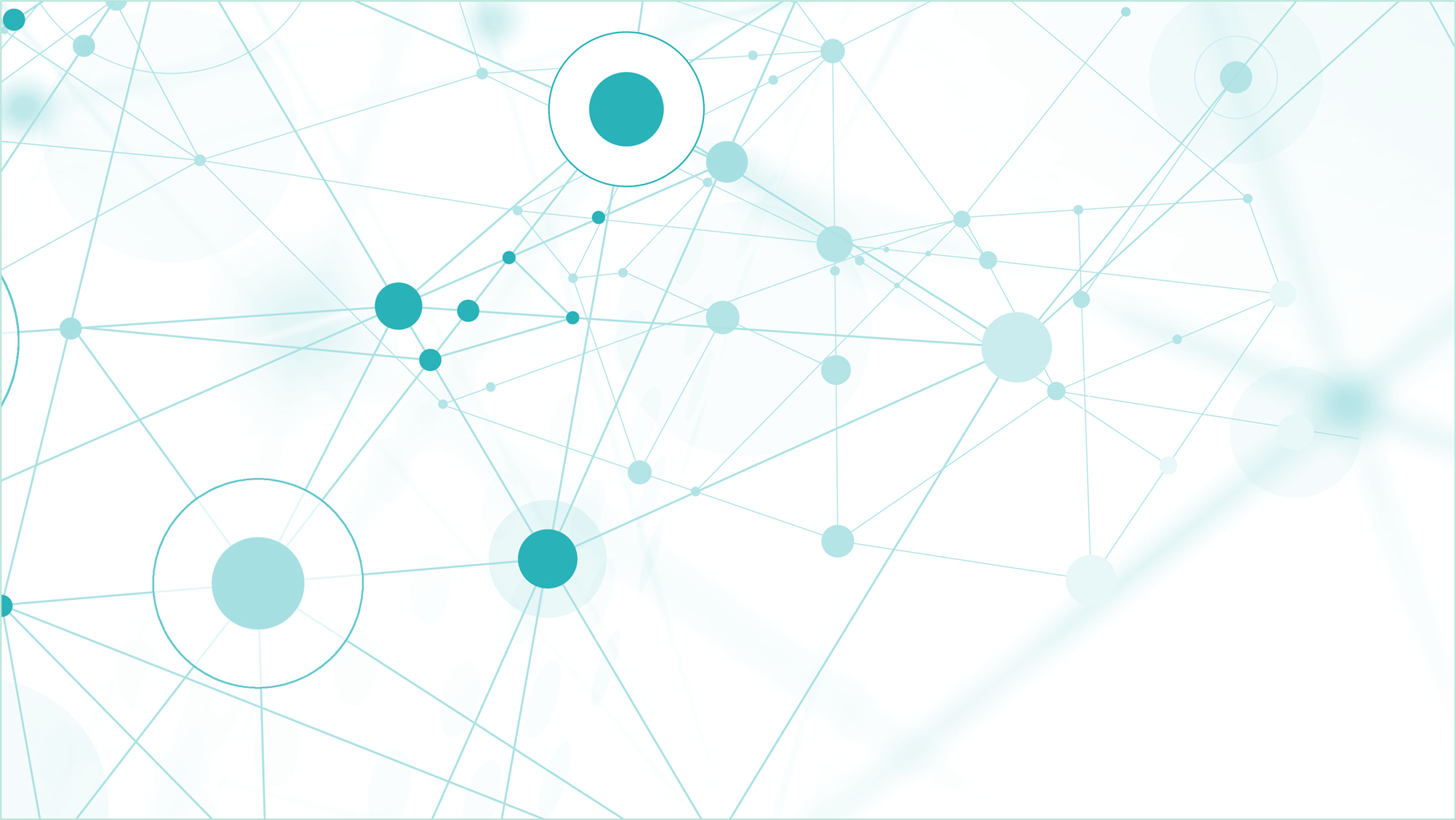 Risultati a colpo d’occhio – Classi quinte – Incrocio Italiano/Matematica
(vedi Rilevazioni nazionali INVALSI
Distribuzione degli studenti
Tavola 5A Italiano/Matematica – incrocio tra categorie di punteggio)
[Speaker Notes: I dati riportati in questa tavola sintetizzano i risultati esplorati nelle due tavole precedenti e consentono di confrontare congiuntamente, unicamente a livello di scuola e non di singola classe, i risultati della prova di Italiano con quelli di Matematica. La situazione auspicabile sta nell’avere più studenti nel riquadro che incrocia le categorie 4-5 in entrambe le prove e meno in quello che incrocia le categorie 1-2 in entrambe le prove.
Quanti alunni sono compresi nel riquadro che incrocia le categorie 1-2 della tabella sia in Italiano che in Matematica? 
Complessivamente nella scuola qual è la percentuale di allievi al di sotto della categoria 3 sia in Italiano che in Matematica?]
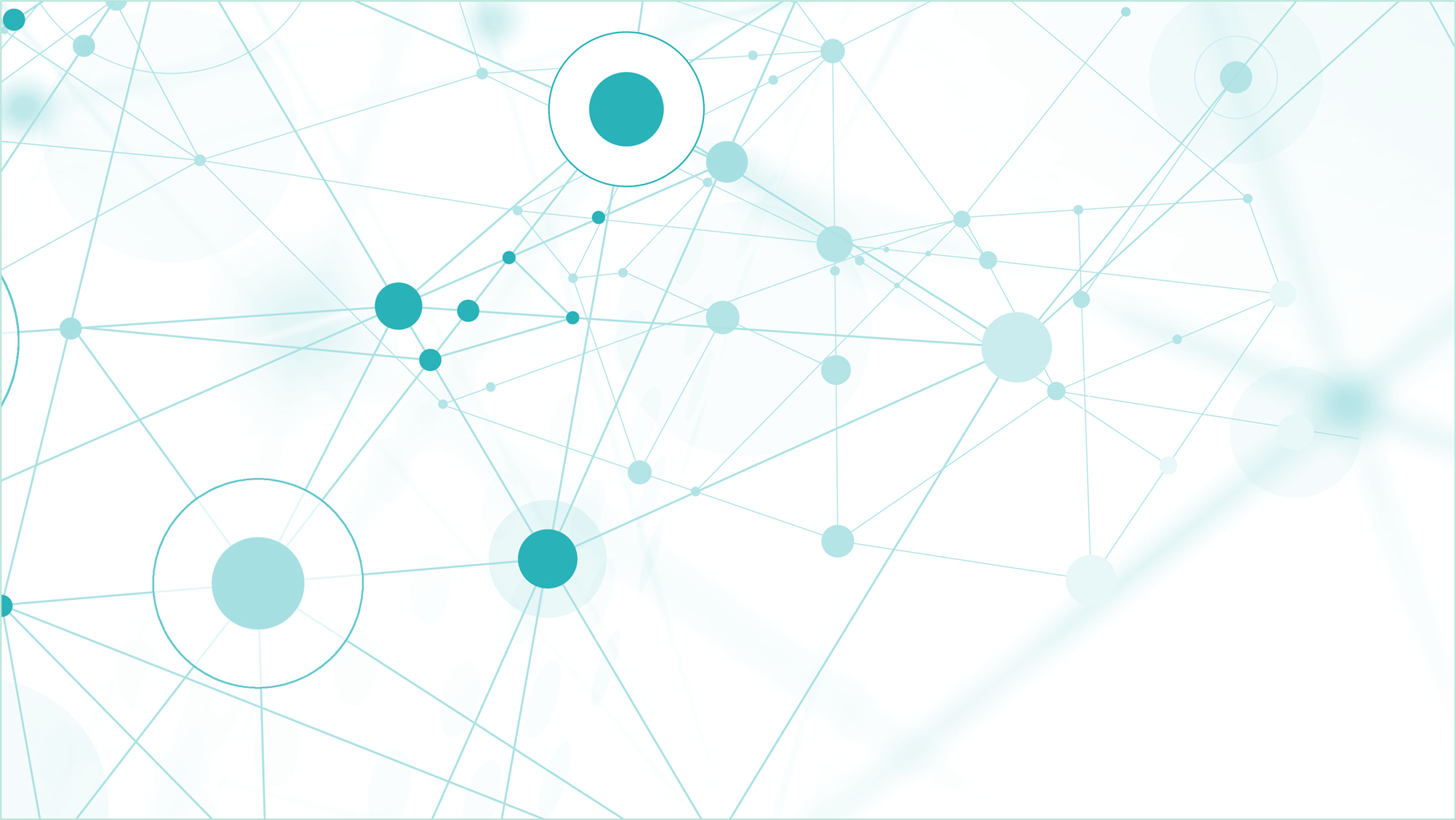 Grafici prova di Italiano – Classi quinte
(vedi Rilevazioni nazionali INVALSI 
Grafici prova di Italiano 
- Risultato complessivo)
[Speaker Notes: Vi sono particolari differenze di punteggio tra le classi nella stessa prova?
Qual è la differenza nei risultati rispetto alle classi/scuole con background familiare simile?]
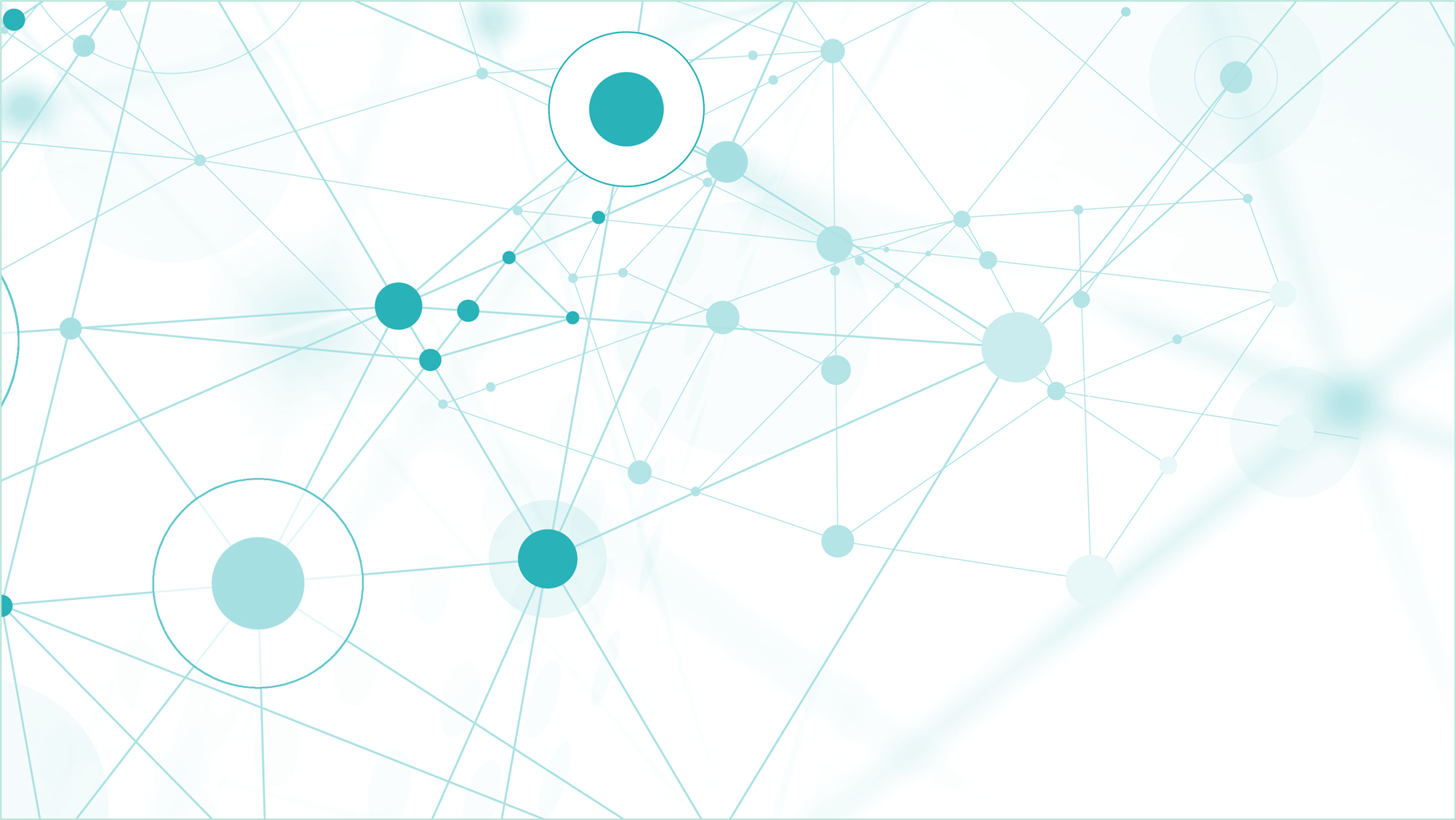 Grafici prova di Matematica – Classi quinte
(vedi Rilevazioni nazionali INVALSI 
Grafici prova di Matematica 
- Risultato complessivo)
[Speaker Notes: Vi sono particolari differenze di punteggio tra le classi nella stessa prova?
Qual è la differenza nei risultati rispetto alle classi/scuole con background familiare simile?]
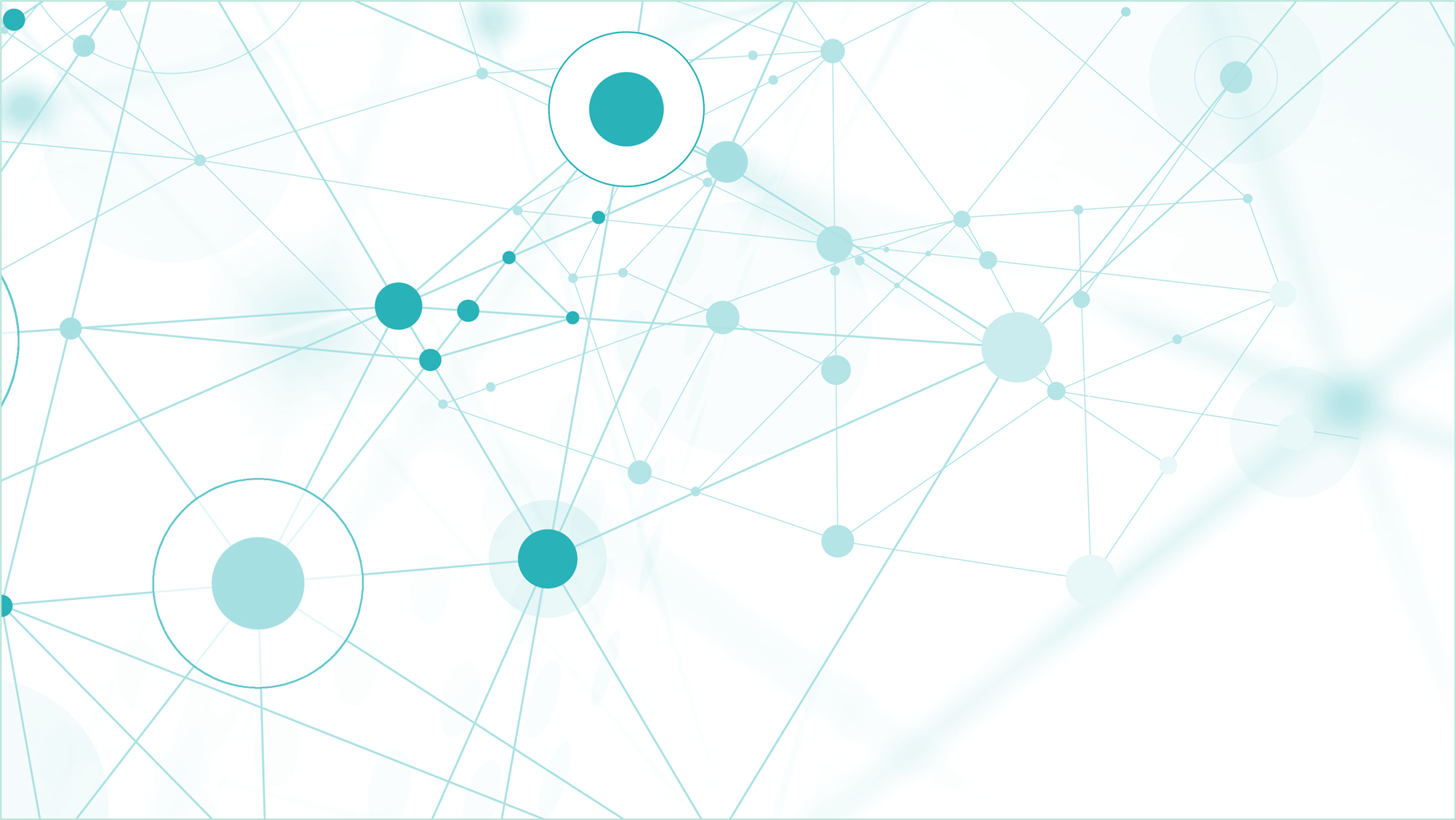 Andamento del punteggio delle prove – Classi quinte
(vedi documento «Spunti per la lettura dei dati INVALSI»
pag. 5, Andamento negli ultimi anni scolastici,
pag. 13, Figura 2 Andamento delle prove negli ultimi anni scolastici: Italiano, Matematica, Inglese Reading, Inglese Listening
- grafico a linee con indicatori )
[Speaker Notes: Qual è l’andamento dei risultati negli ultimi tre anni per le varie prove? Si intravede una tendenza? (v. Rilevazioni nazionali – Andamento negli ultimi anni scolastici, Tavole 7A-B-C-D)]
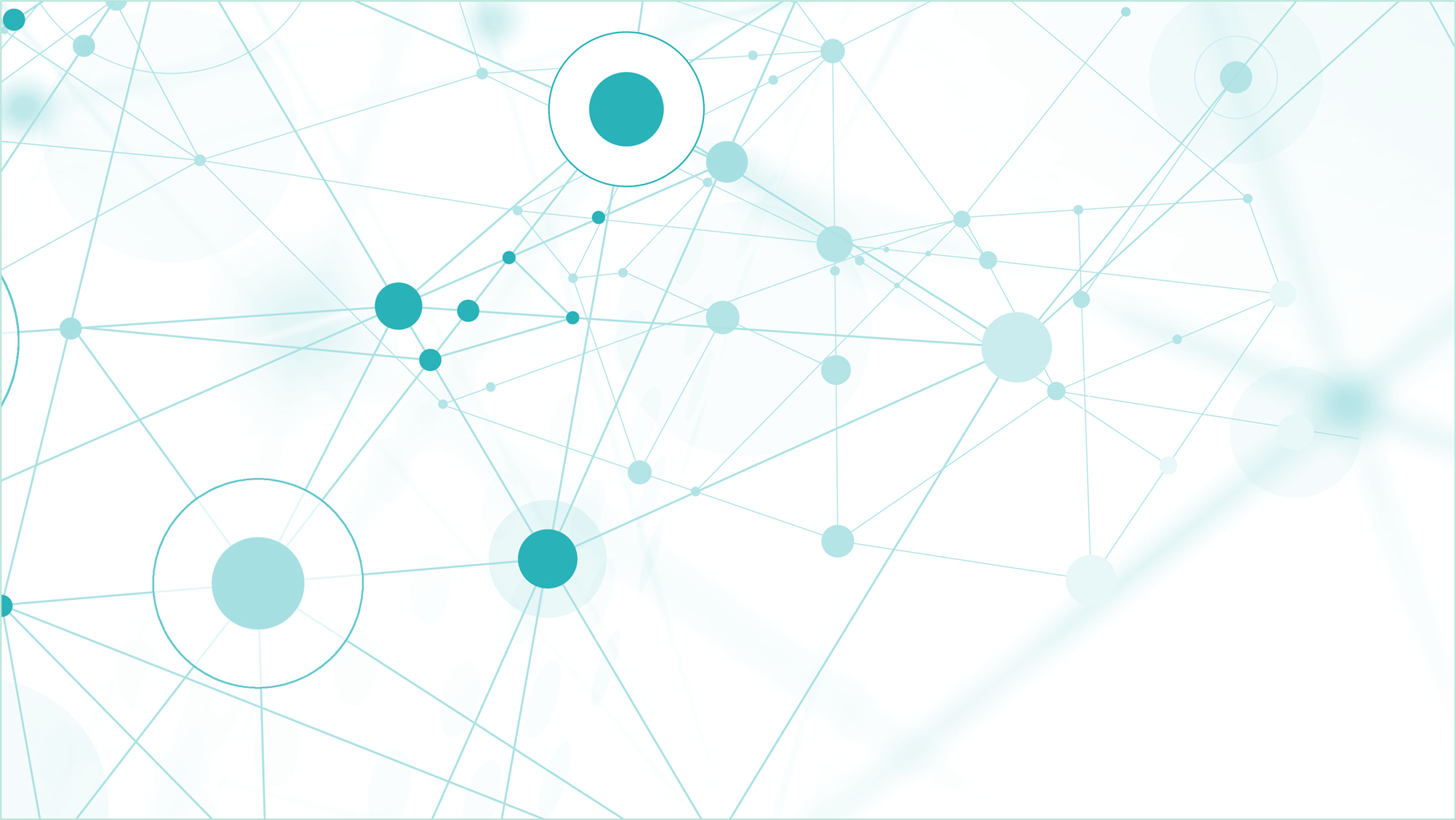 Grafici prova di Italiano – Classi quinte
(vedi Rilevazioni nazionali INVALSI Grafici prova di Italiano 
- Effetto scuola)
[Speaker Notes: Qual è l’effetto scuola rispetto alla provincia di Bolzano, al Nord Est e all’Italia?]
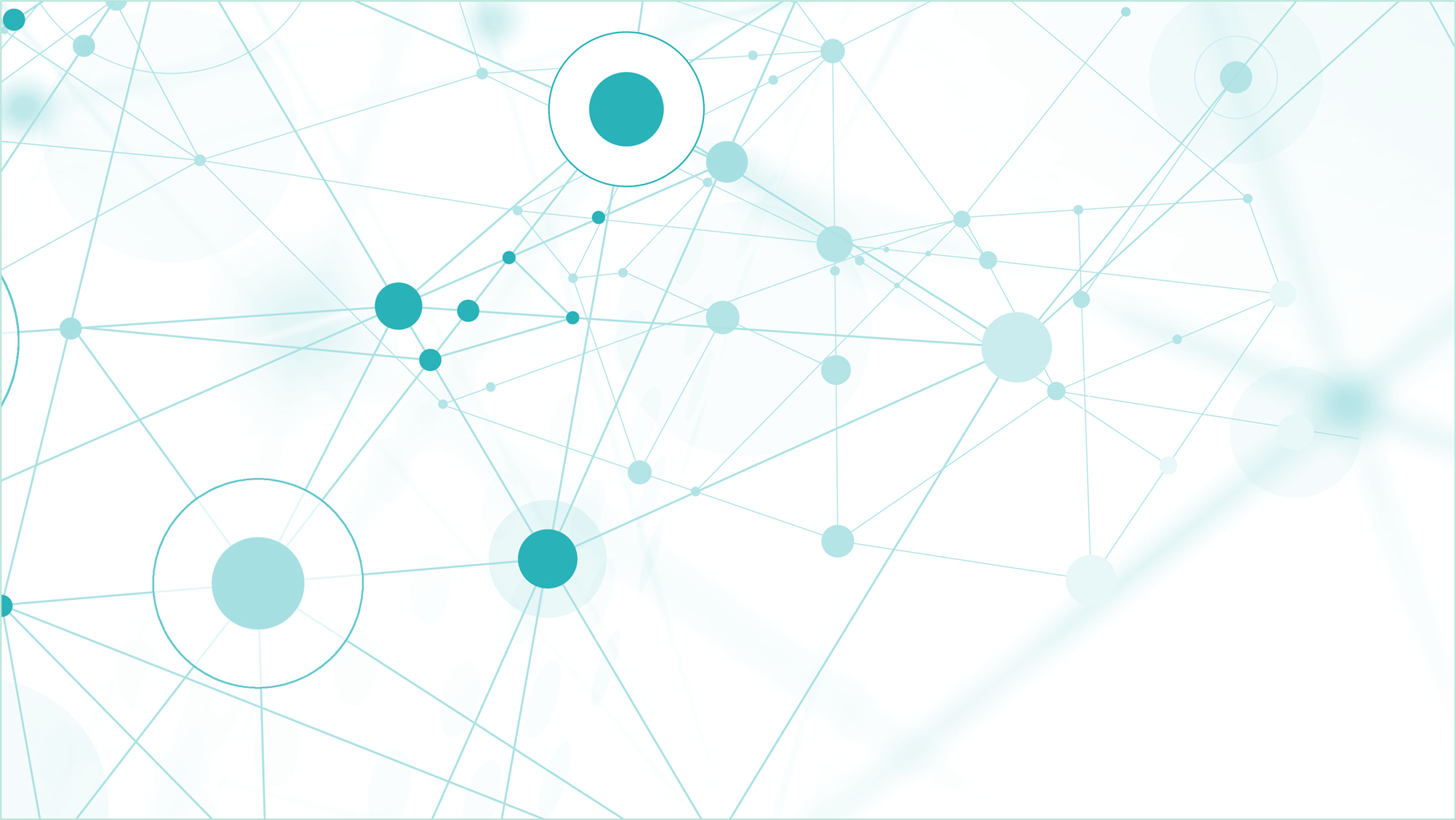 Grafici prova di Matematica – Classi quinte
(vedi Rilevazioni nazionali INVALSI Grafici prova di Matematica 
- Effetto scuola)
[Speaker Notes: Qual è l’effetto scuola rispetto alla provincia di Bolzano, al Nord Est e all’Italia?]
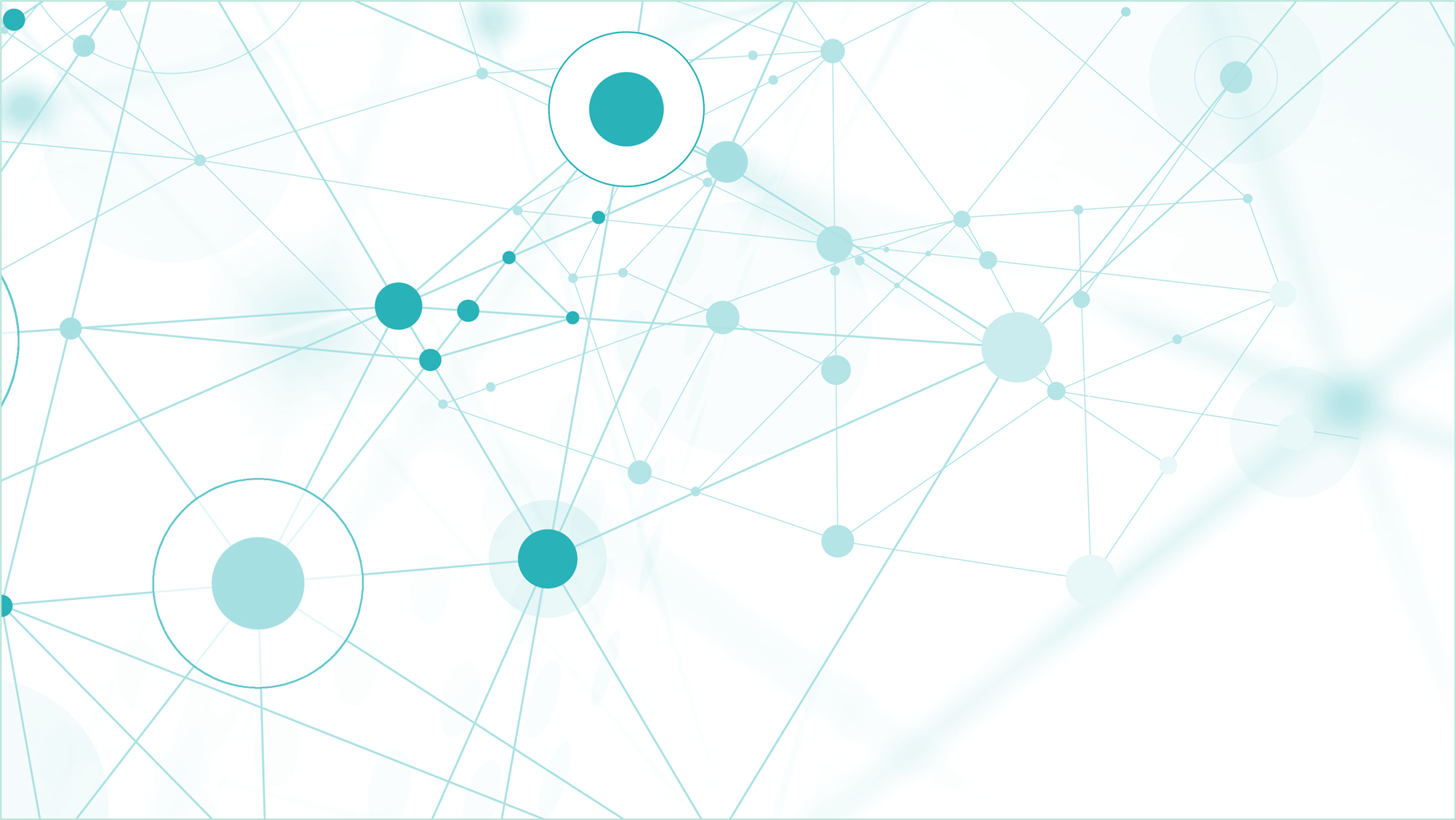 Grafici prova di Italiano/Matematica/Inglese – Classi quinte
(Si consiglia questa slide solo per visualizzare dati particolarmente significativi e/o inattesi)
(vedi Rilevazioni nazionali INVALSI Grafici prova di Italiano/Matematica, Inglese Reading e Listening
- Incidenza della variabilità)
[Speaker Notes: Si riscontra equità tra le classi? La variabilità di punteggio tra classi è inferiore alla variabilità a livello nazionale? (v. Rilevazioni nazionali, Grafici prova di Italiano, di Matematica, …, Incidenza della variabilità)]
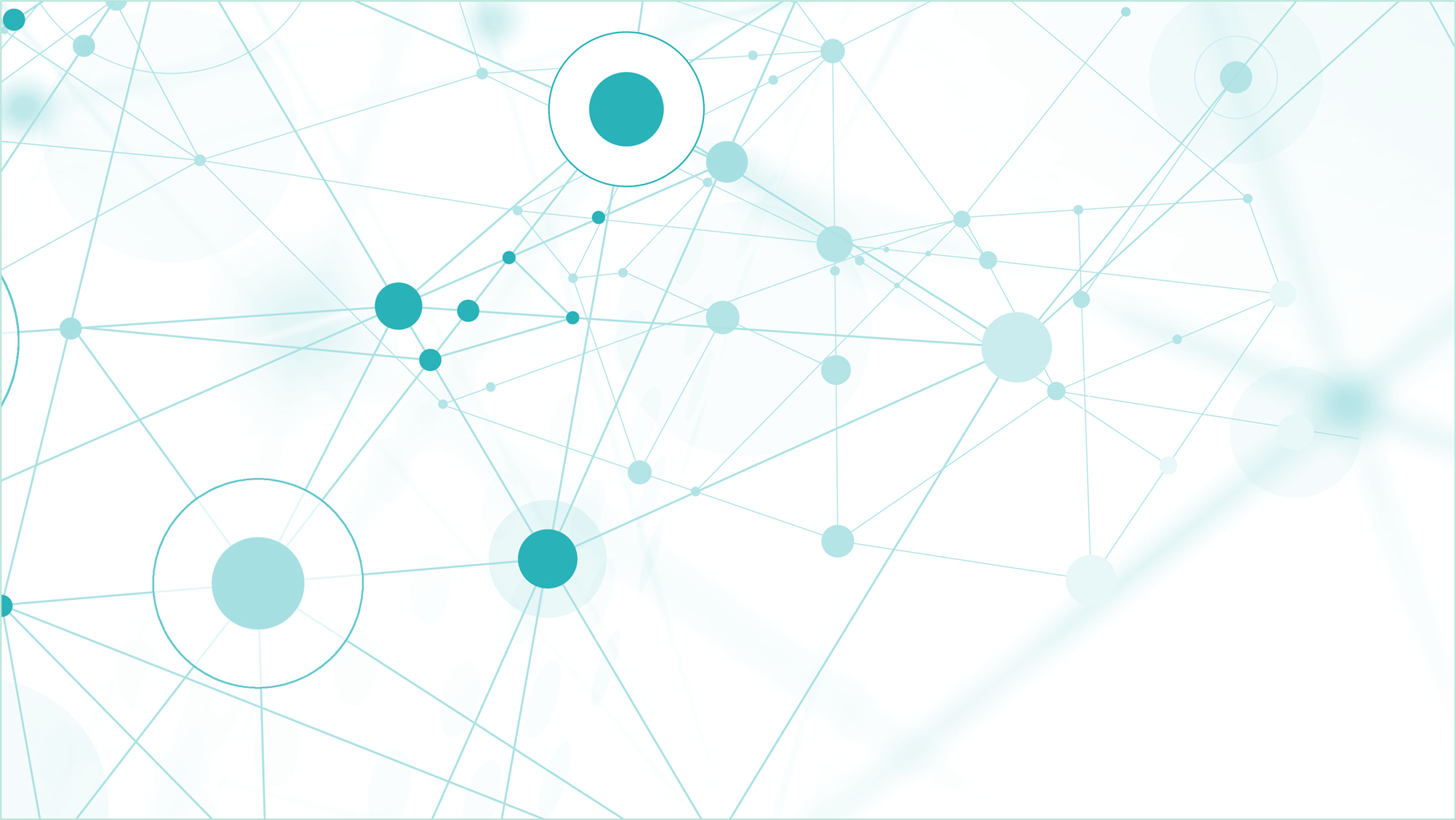 Grazie per l’attenzione
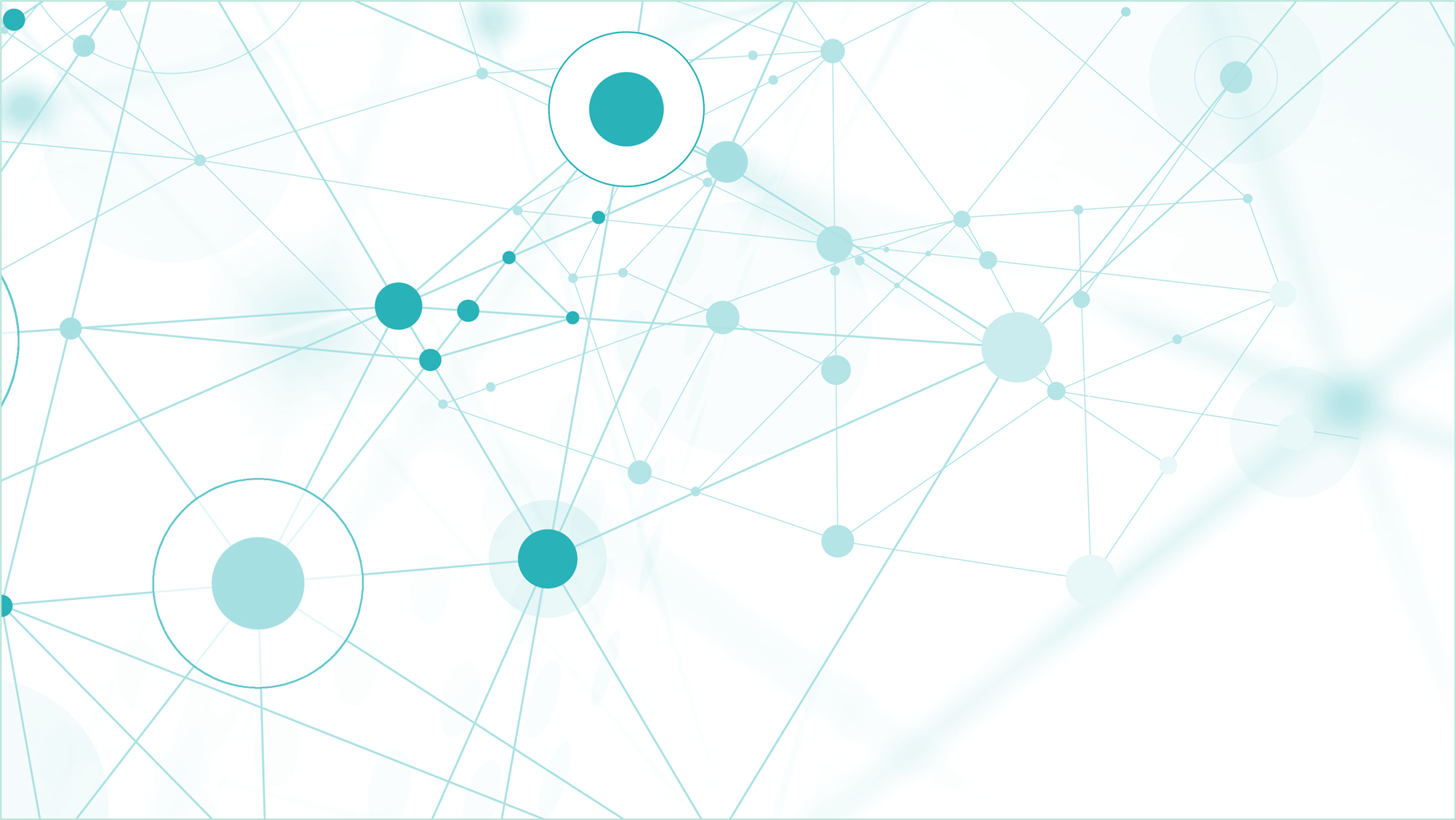